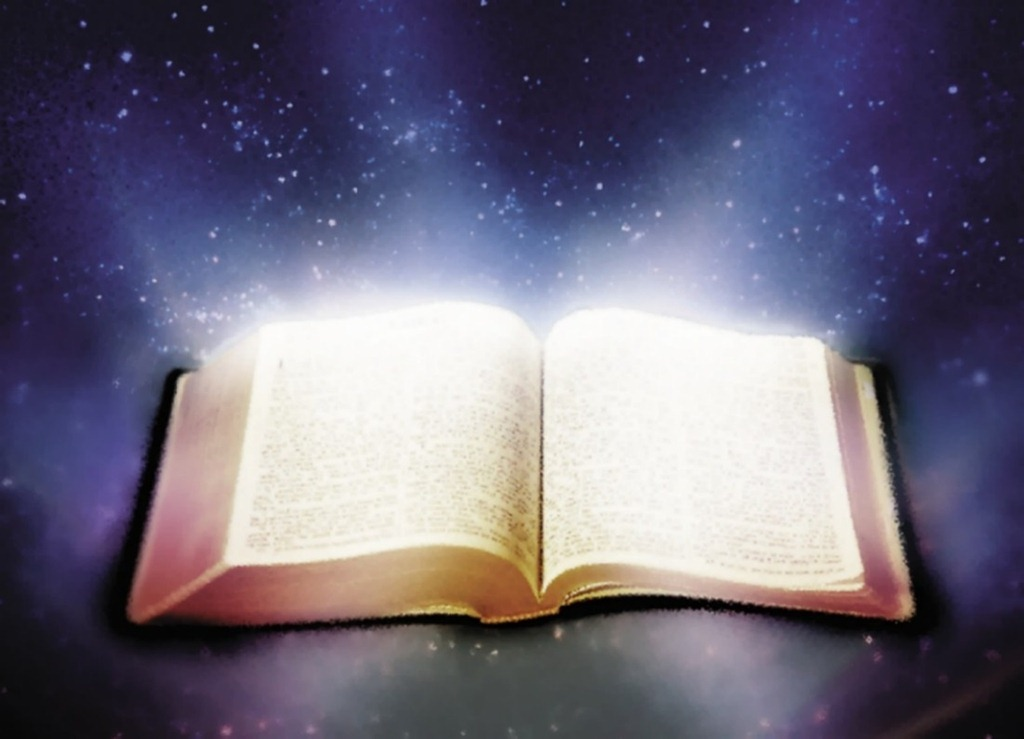 Confident CompletionPhilippians 1:6Athan Shongzan
Crossroads International Church
www.biblestudydownloads.com
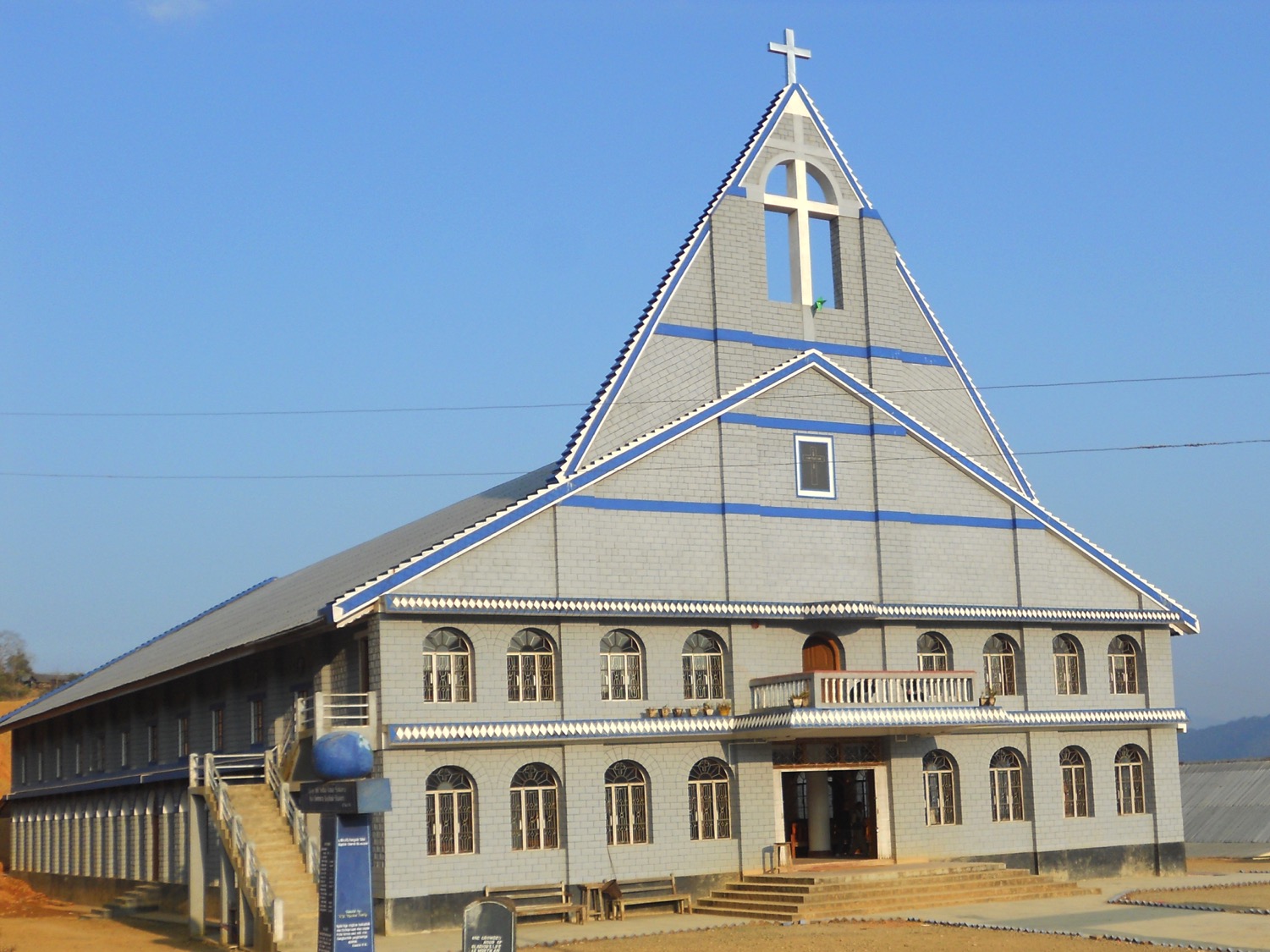 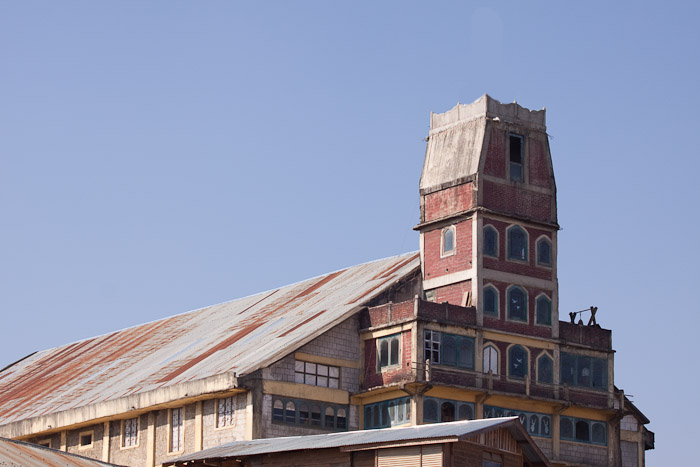 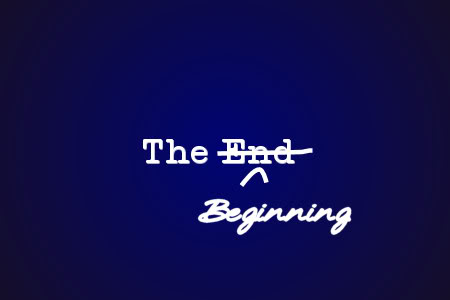 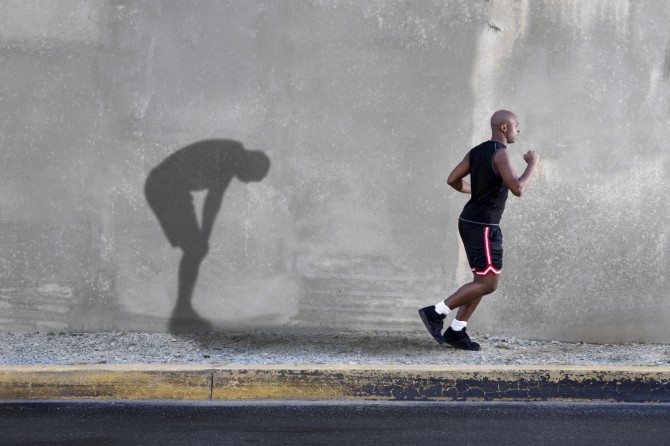 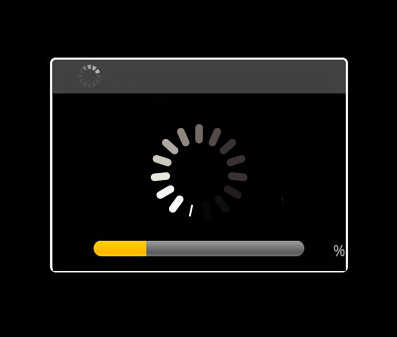 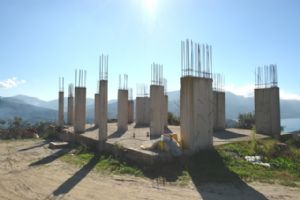 Confidence
Why should we live confidently in our Christian life?
Philippians 1:3-6    [NIV]
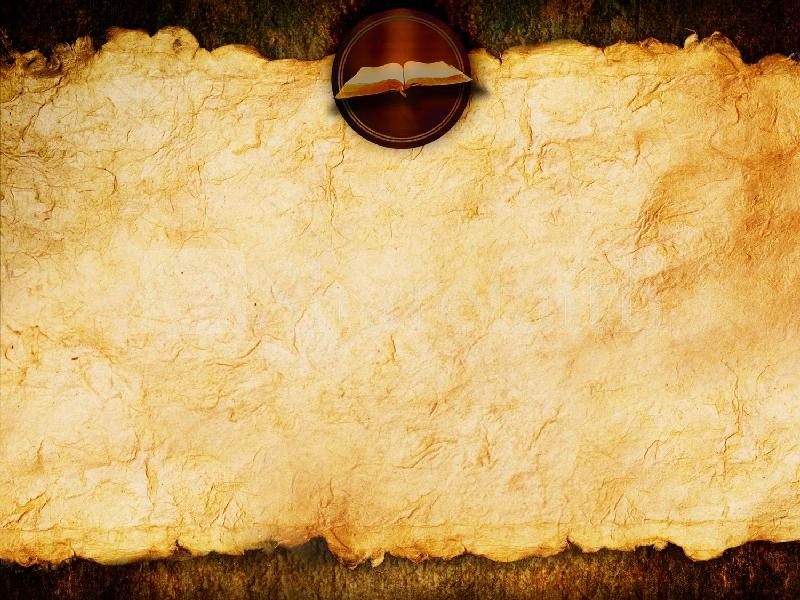 3I thank my God every time I remember you. 4In all my prayers for all of you, I always pray with joy, 5because of your partnership in the gospel from the first day until now, 6being confident of this, that he who began a good work in you will carry it on to completion until the day of Christ Jesus.
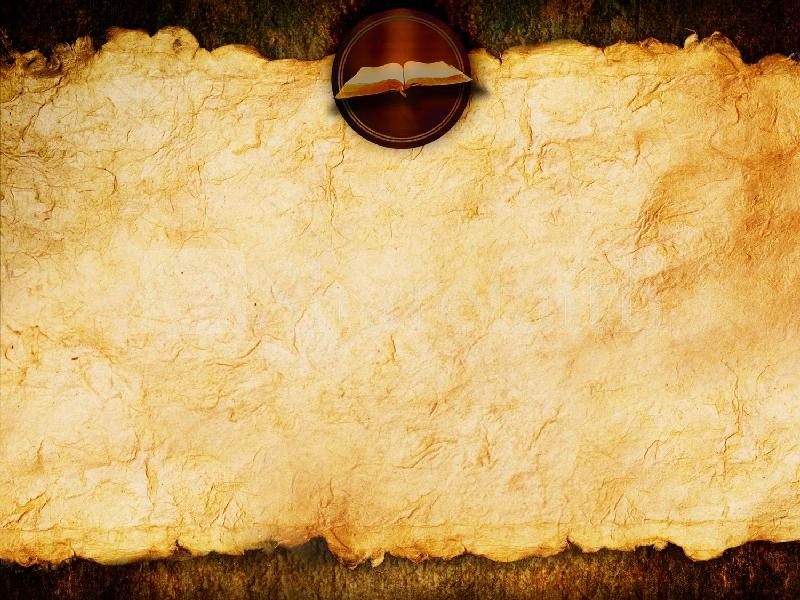 Philippians 1:6    [NLT]
6And I am certain that God, who began the good work within you, will continue his work until it is finally finished on the day when Christ Jesus returns.
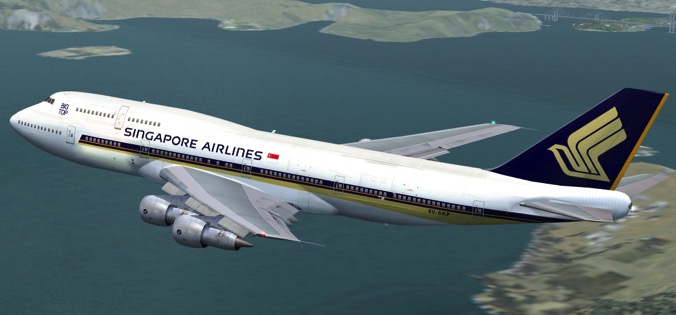 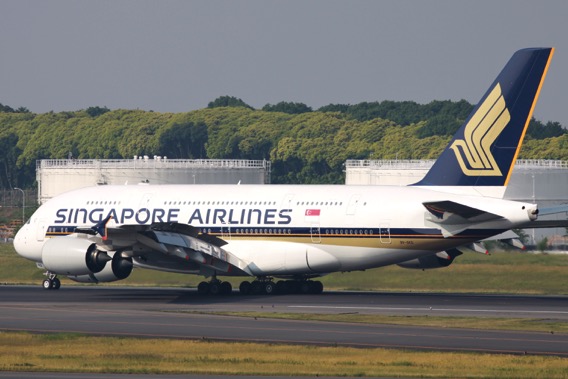 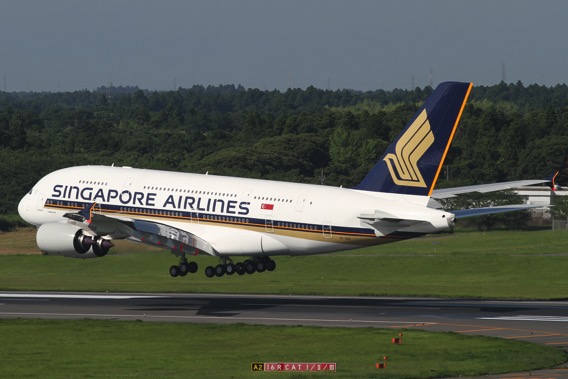 Being confident of this, that “he who takes off the aircraft will continue the flight until it is completely landed.”
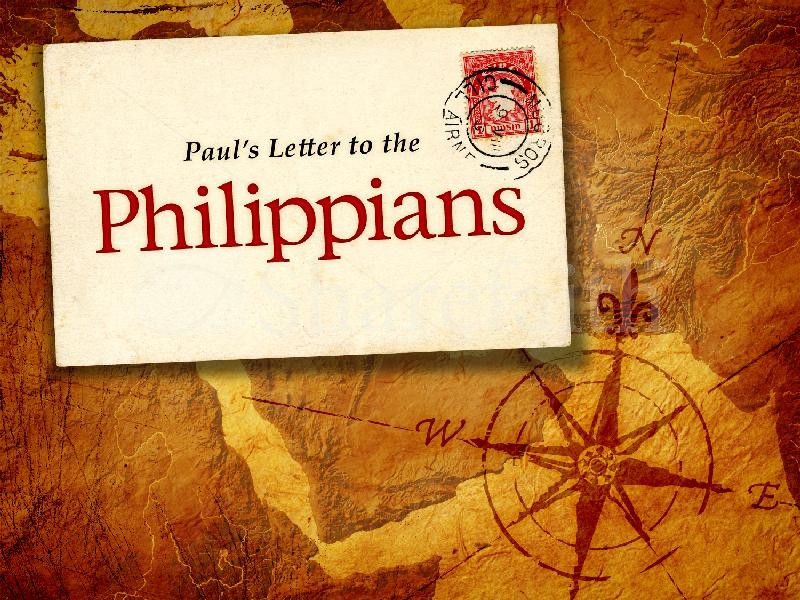 Be confident in God!
AD 50
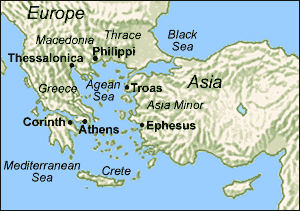 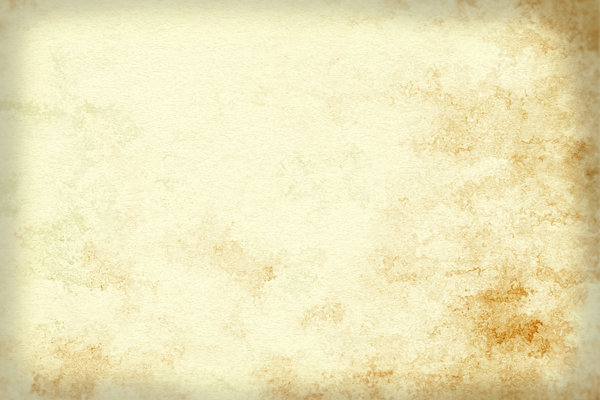 Paul’s concerns
False teachers

Disunity
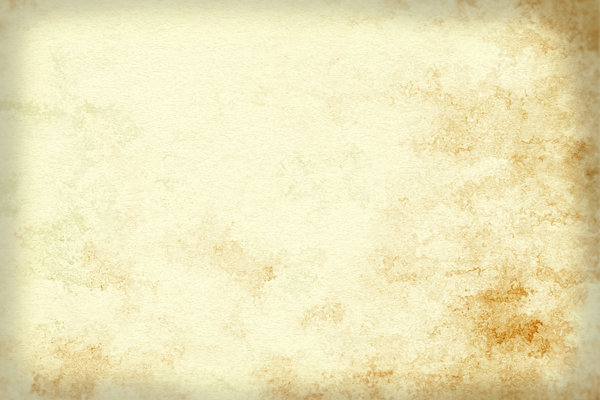 Philippians 1:6
Two reasons believers should be confident
I
II
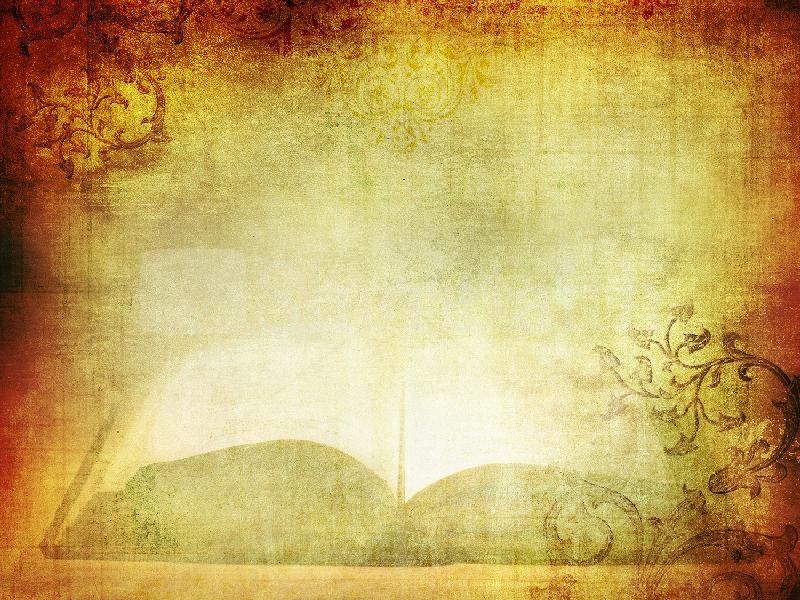 I. God began the good work of salvation in you
A.	God established the Philippian church
	Acts 16:11-34
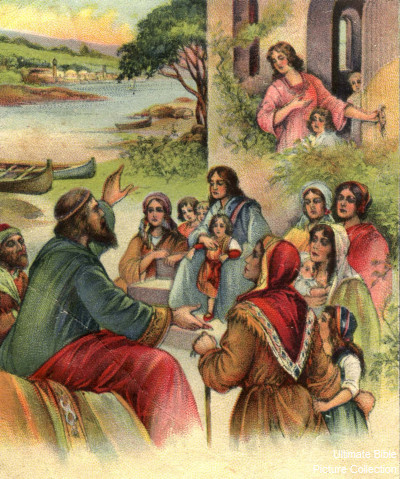 Acts 16:13-15
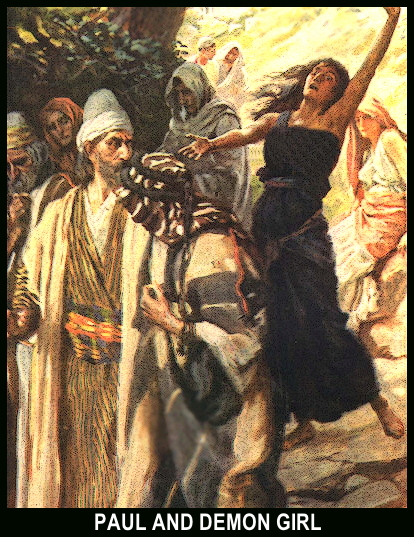 Paul and the Demon Possessed GirlActs 16:16-18
Acts 16:16-18
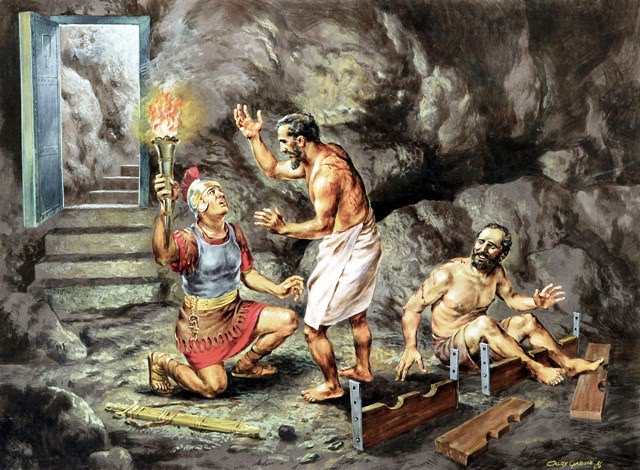 Acts 16:25-34
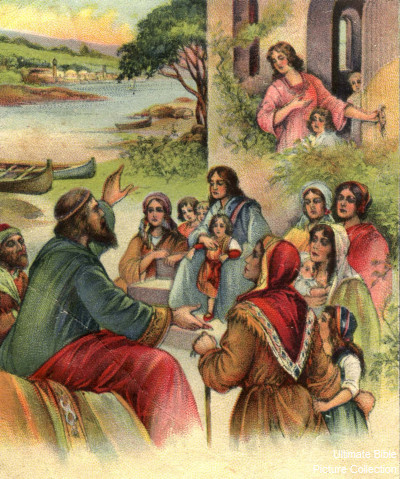 Three movements in Acts 16
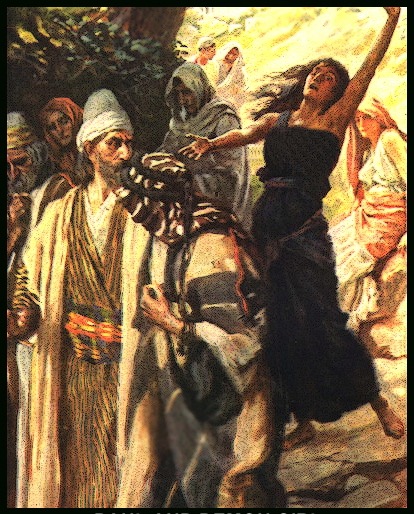 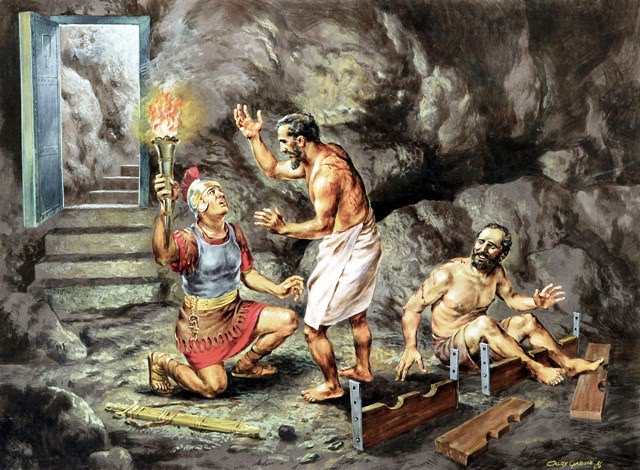 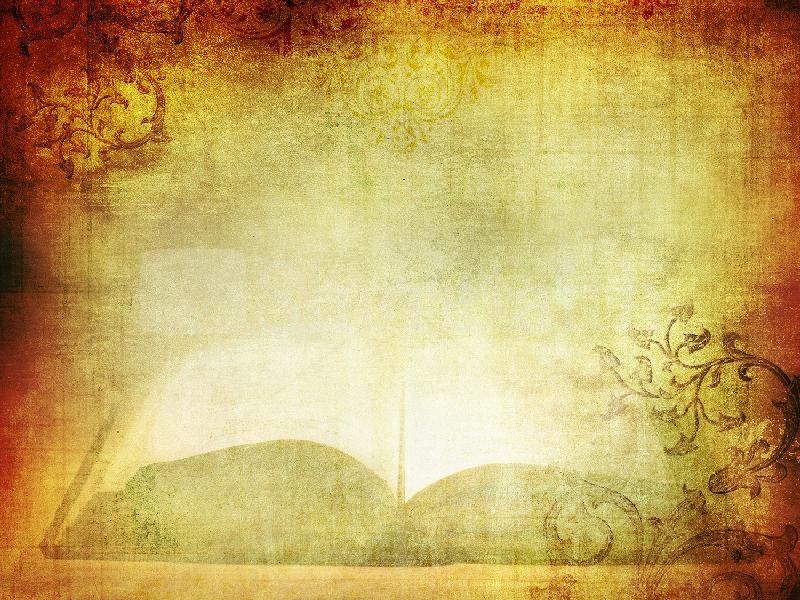 A.	God established the Philippian church
Saved by grace through faith
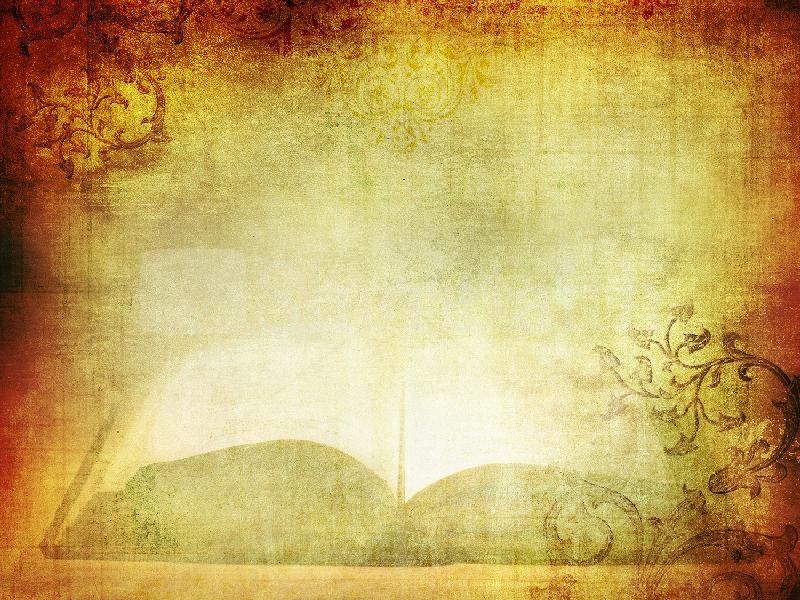 God built the church in his sovereign and unique way
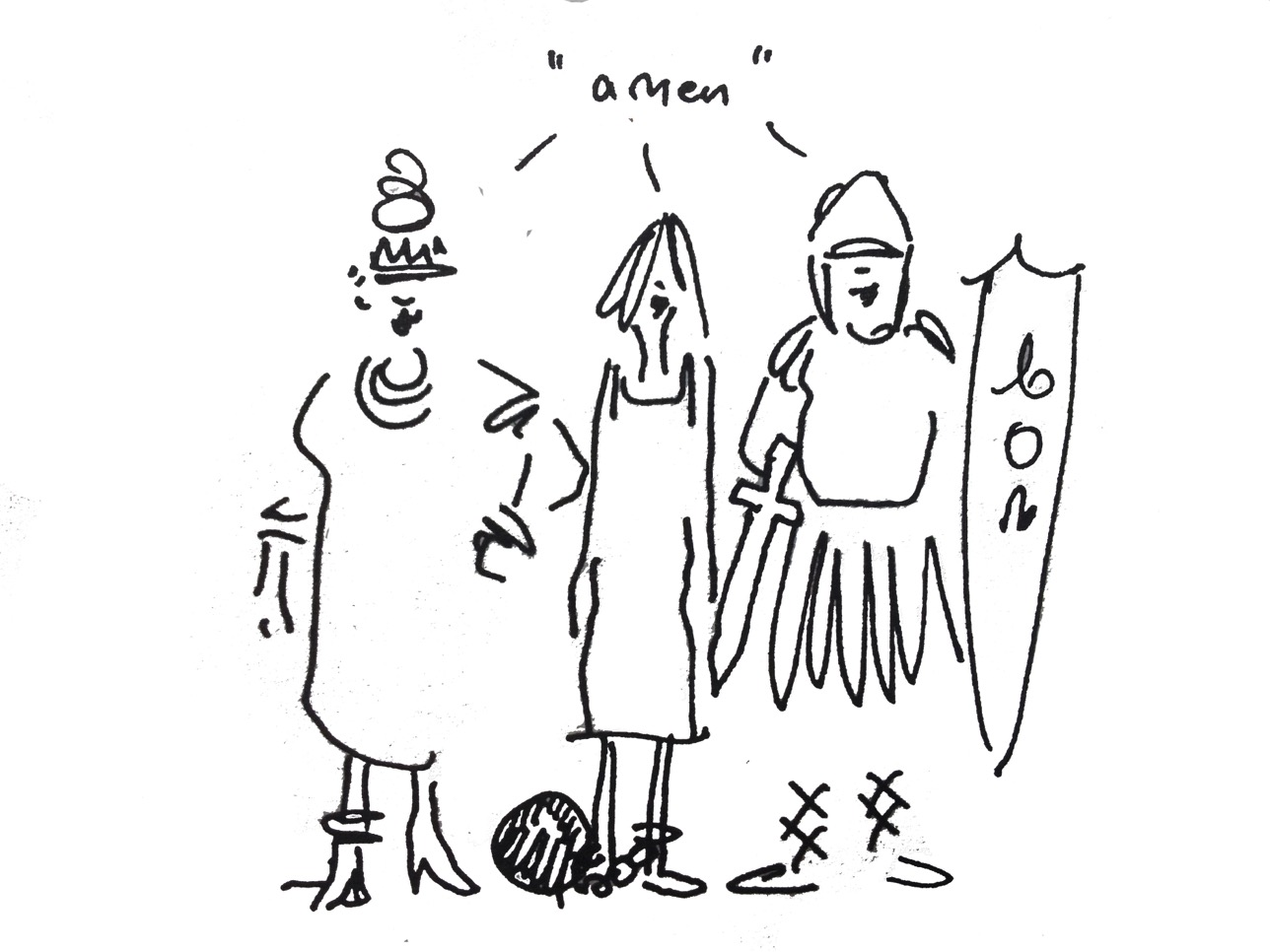 Three different nationalitiesThree different layers of society
Jewish                Greek                Roman
 merchant               slave        middle class officer
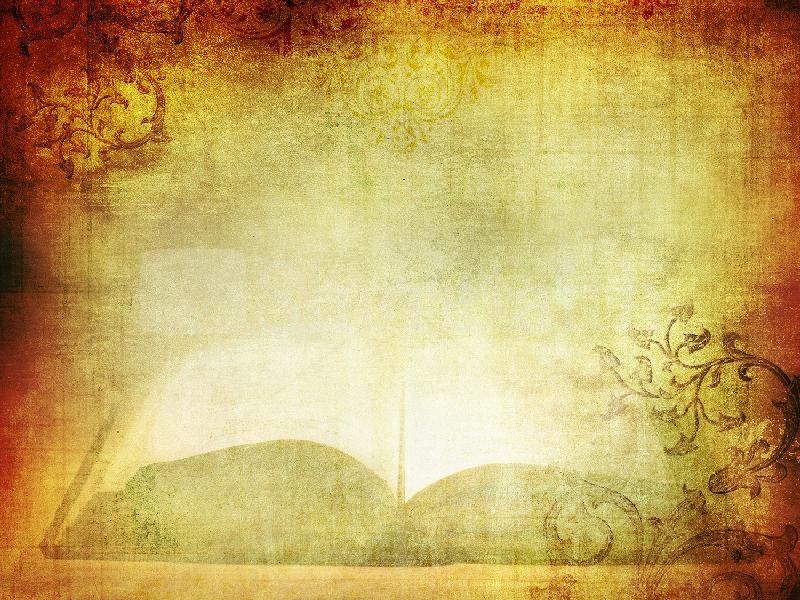 B.	God touched the believers to support the work of the gospel
“a good work”
Practical assistance, financial giving
Partnership = “sharing” of resources
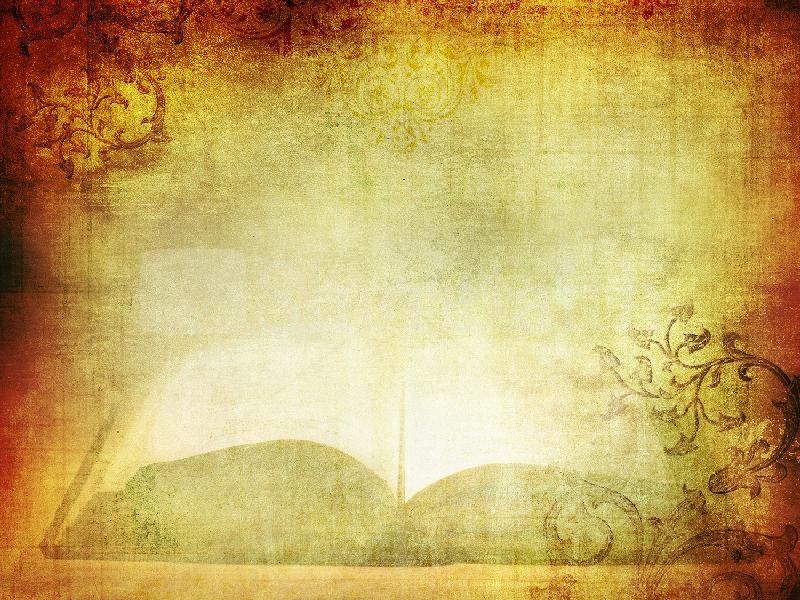 B.	God touched the believers to support the work of the gospel
Financially supporting Paul (4:15-16)
Helped the needy in Jerusalem (2 Cor. 8:1-4)
Personal help (4:10)
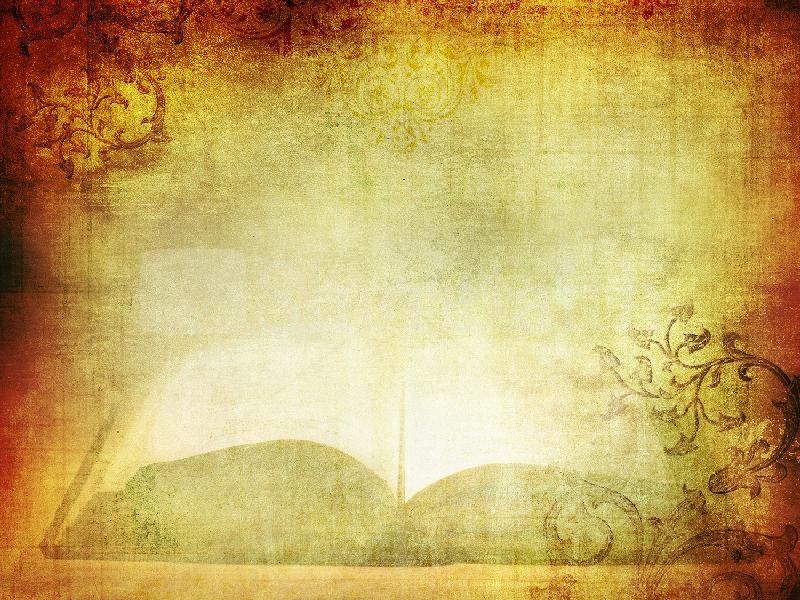 C.	Who enables believers to give to God’s mission?
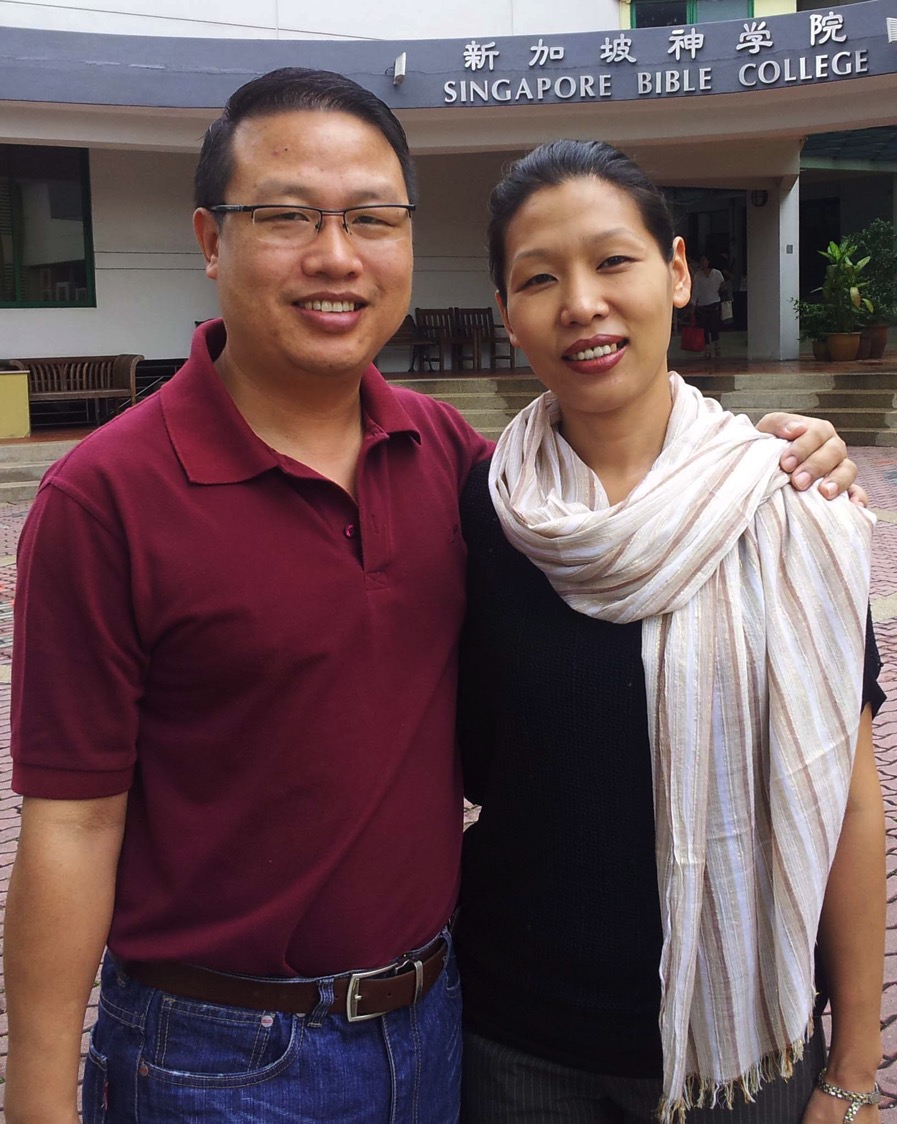 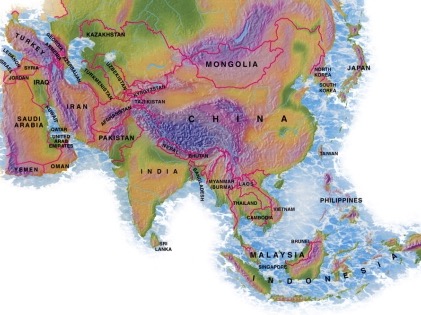 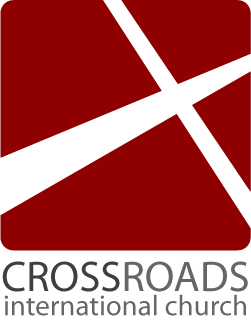 MONGOLIA
BANGLADESH
PAKISTAN
NEPAL
MYANMAR
10-40 Window
INDIA
THAILAND
INDONESIA
SINGAPORE
Crossroads Missions Funds 2014
[Speaker Notes: CIC regularly supports cross-cultural missionaries in Thailand, Myanmar, and a family headed to Indonesia.  Semi-regular gifts go to Pakistan, India, Bangladesh, Nepal and Mongolia.]
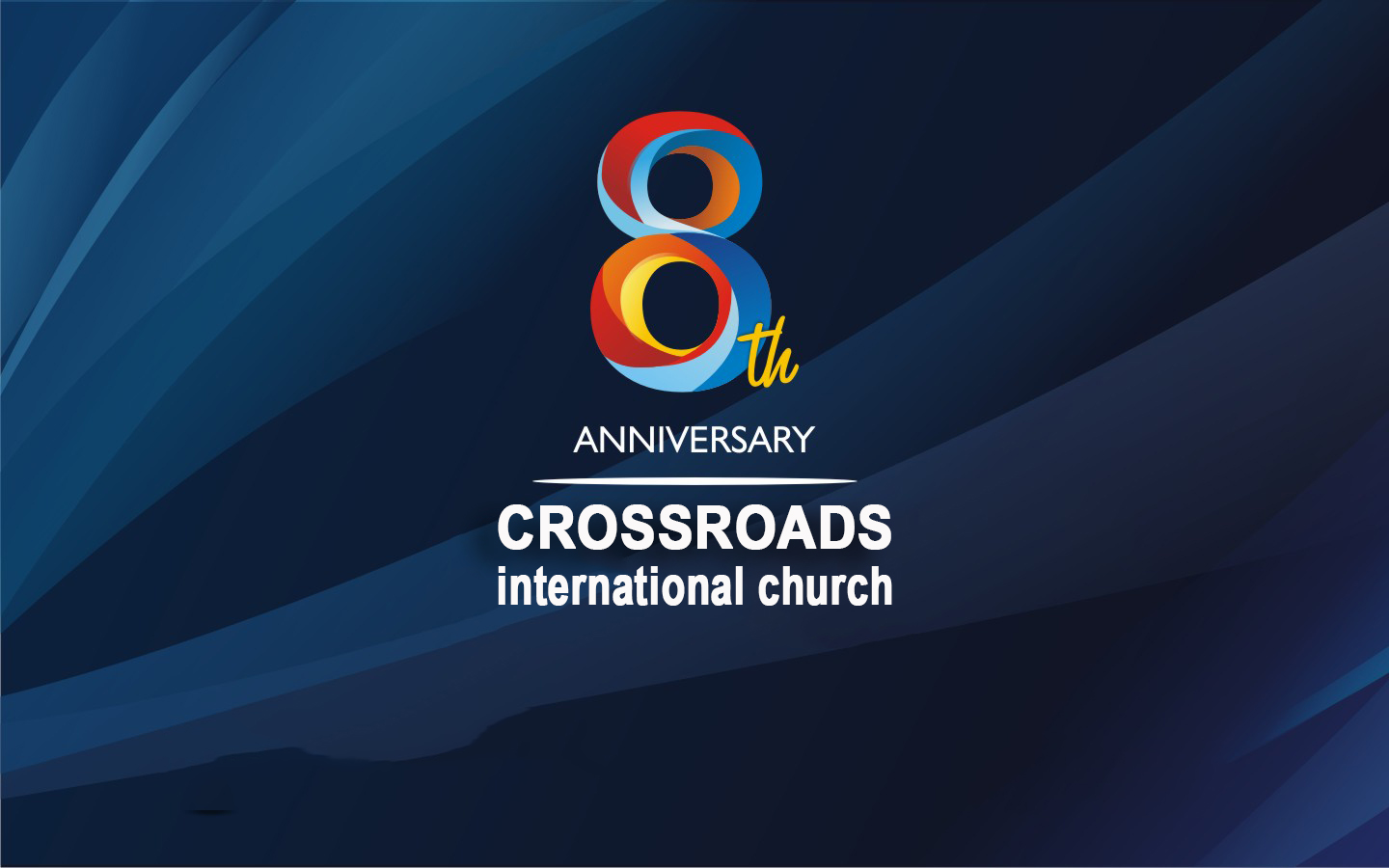 Be confidentbecause it is Godwho began the good work in you
Will God ever stop this work in us?
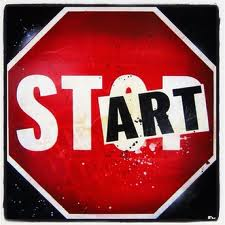 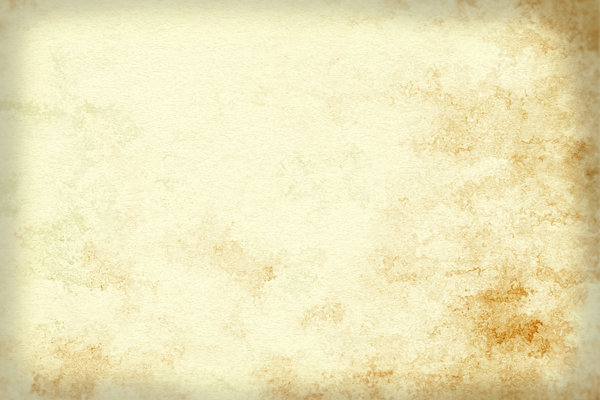 Philippians 1:6
Two reasons why believers should be confident
I
II
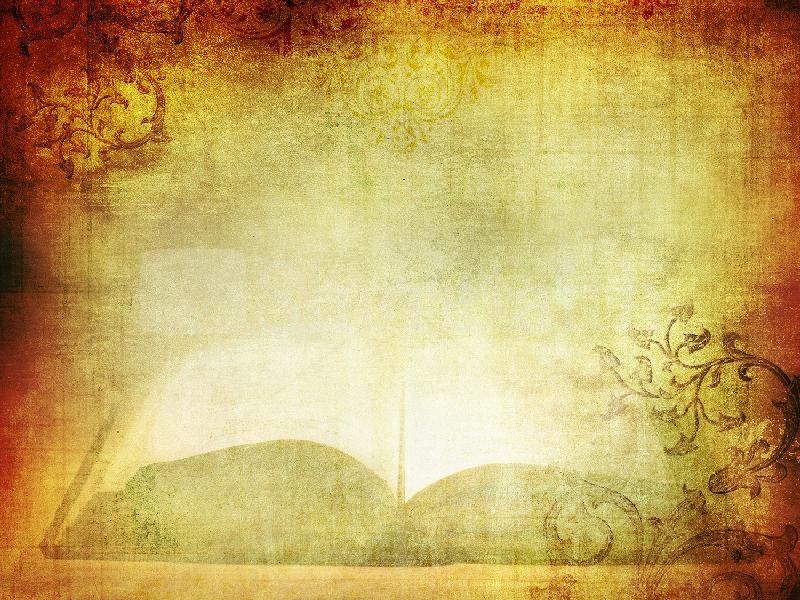 II. God will complete the good work of salvation in you
A.	God will continue his work until Jesus returns
Continue even in the face of false teaching and disunity
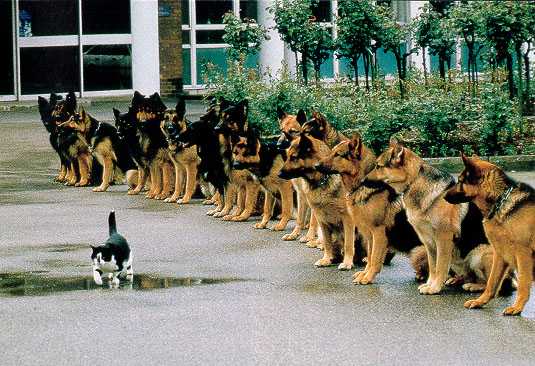 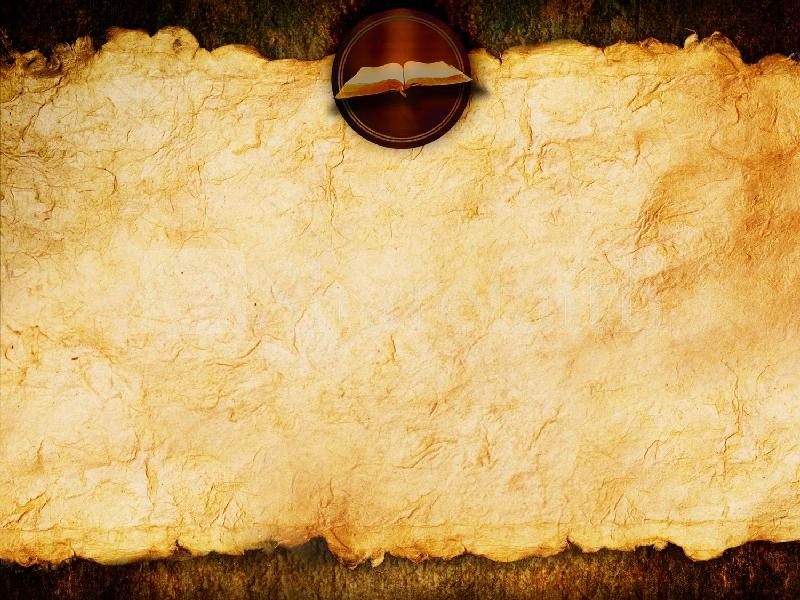 Philippians 3:2    [NLT]
“Watch out for those dogs, those people who do evil, those mutilators who say you must be circumcised to be saved.”
Philippians 4:2-3
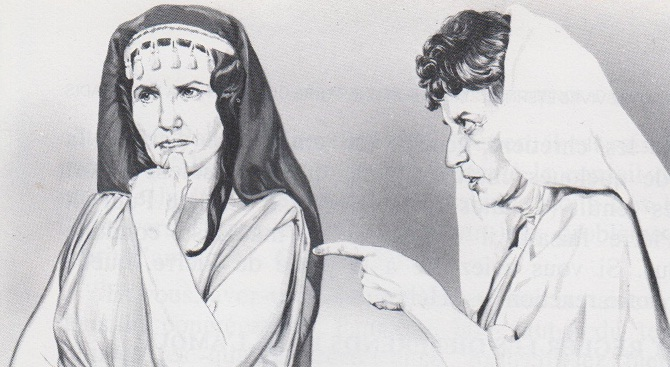 What challenges do you have?
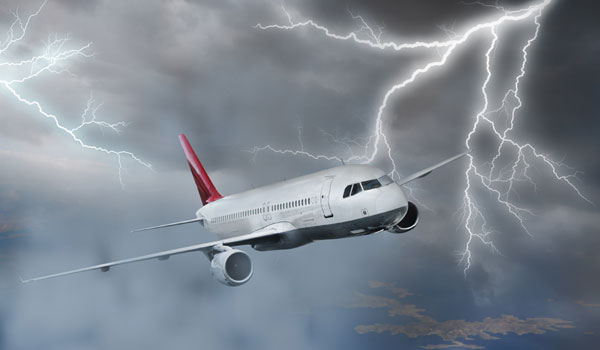 Temptation
False teaching
Confusion
legalism
Disunity
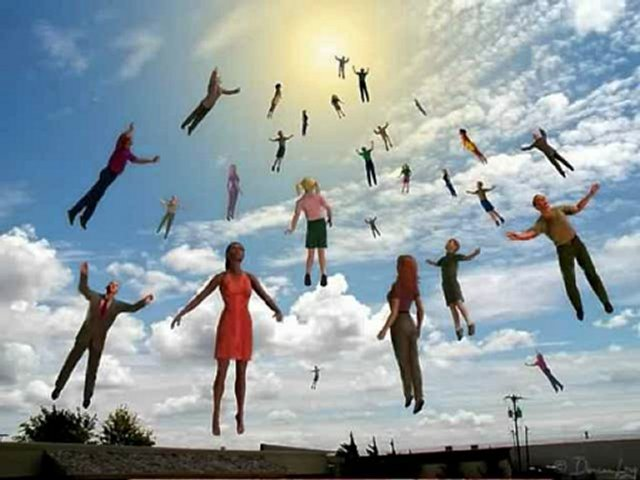 “The Day of Christ Jesus”
Consummated, glorified, rewarded
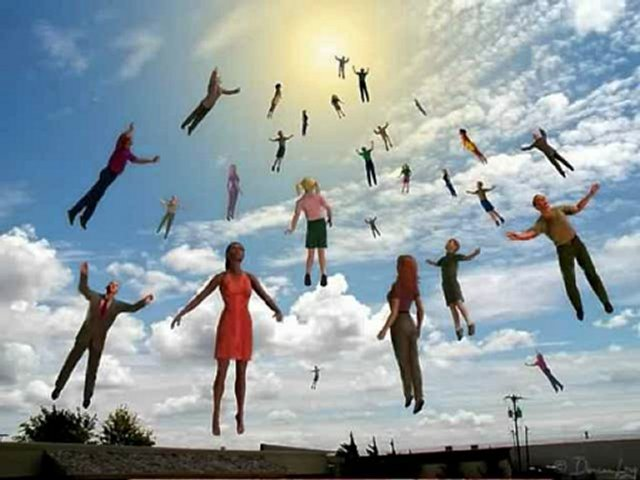 Christ’s return is the hope that will keep us confident
Hope for the future, confidence for today
I won’t give up on you!
Live by faith
in God’s assured future for you





Will I ever complete my studies in SBC?
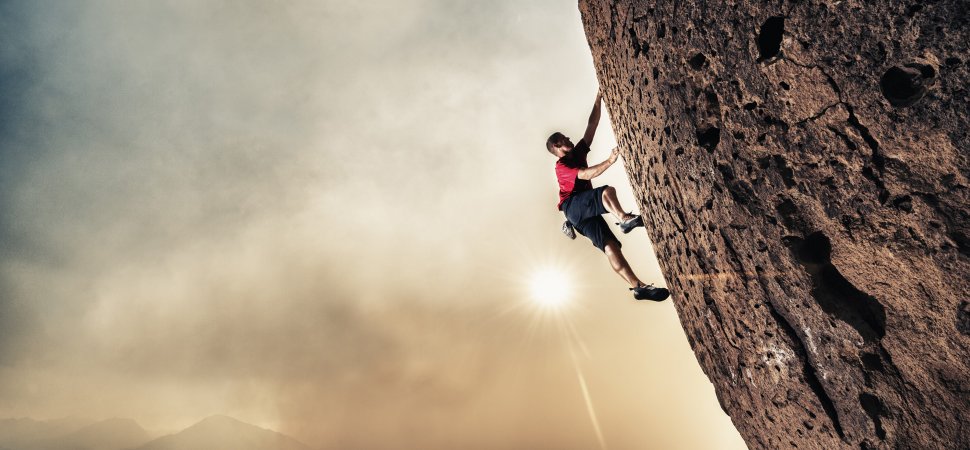 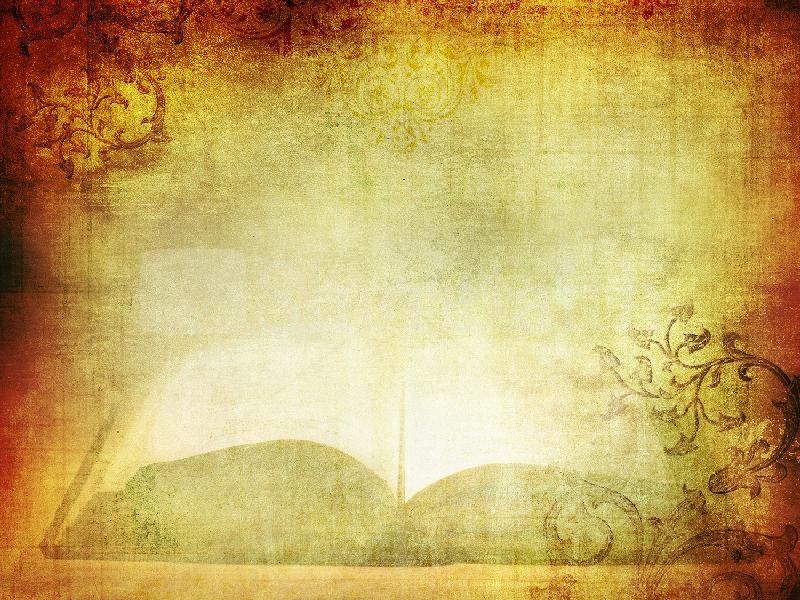 I. God began the good work of salvation in you
II. God will complete the good work of salvation in you
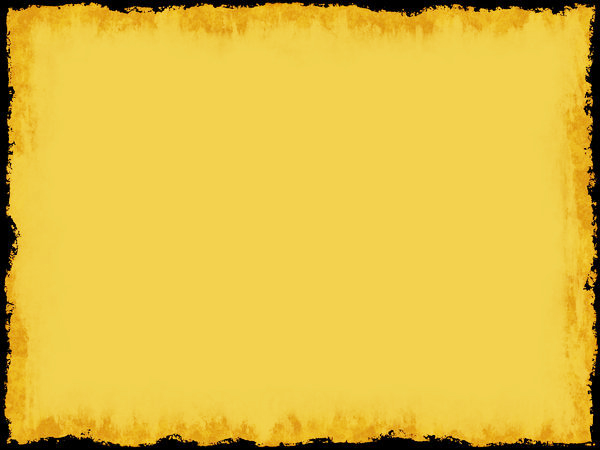 Be confident, for it is God who begins and completes the good work in you.[Main Idea]
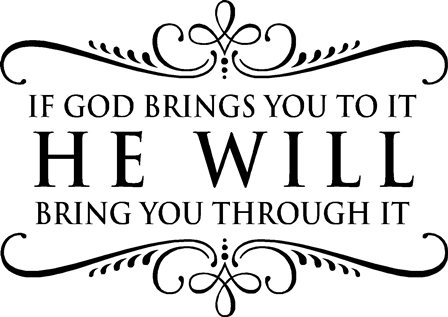 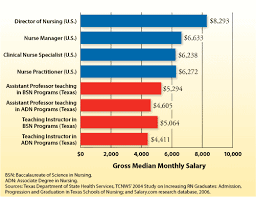 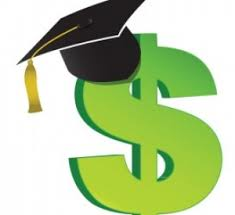 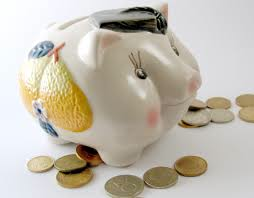 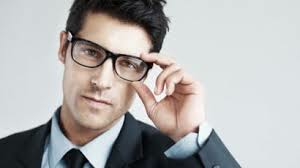 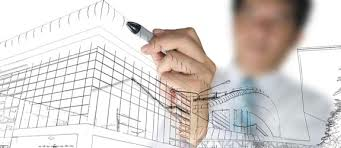 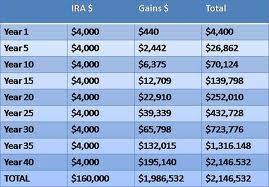 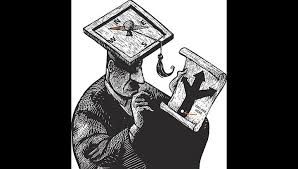 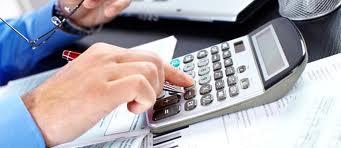 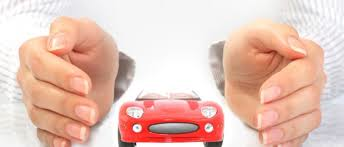 Where is your confidence?
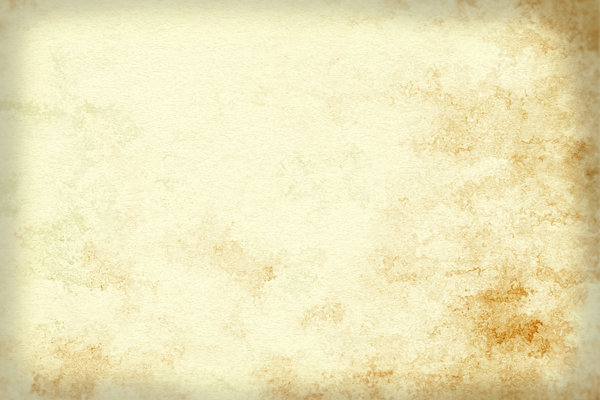 Philippians 3:4-8
4if others have reason for confidence in their own efforts, I have even more! 5I was circumcised when I was eight days old. I am a pure-blooded citizen of Israel and a member of the tribe of Benjamin—a real Hebrew if there ever was one! I was a member of the Pharisees, who demand the strictest obedience to the Jewish law. 6I was so zealous that I harshly persecuted the church. And as for righteousness, I obeyed the law without fault. 7I once thought these things were valuable, but now I consider them worthless because of what Christ has done. 8Yes, everything else is worthless when compared with the infinite value of knowing Christ Jesus my Lord. For his sake I have discarded everything else, counting it all as garbage, so that I could gain Christ.
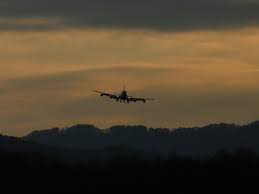 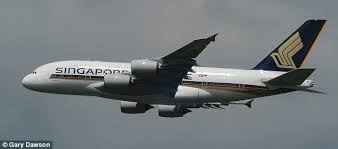 Do you know the pilot of your life?
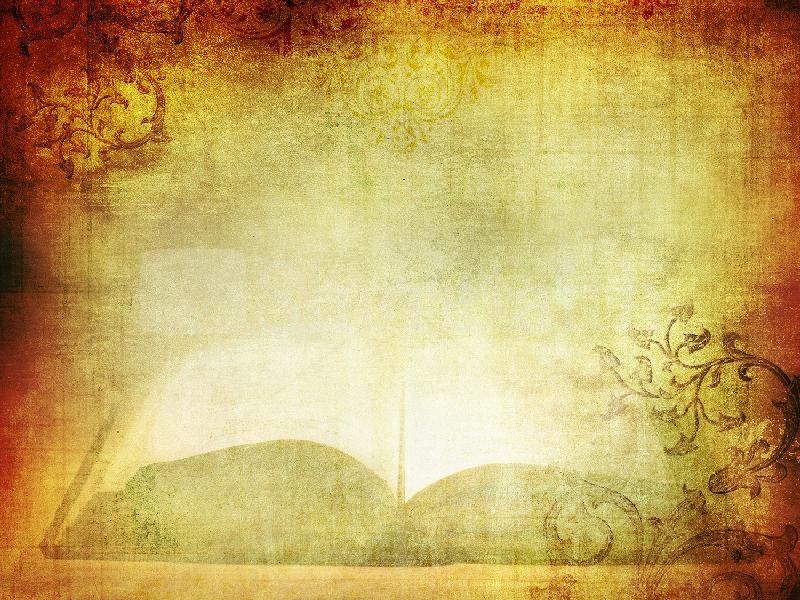 Think of a good work that God has begun in your life
Be confident.
God began it.
He will complete it.
Black
Get this presentation for free!
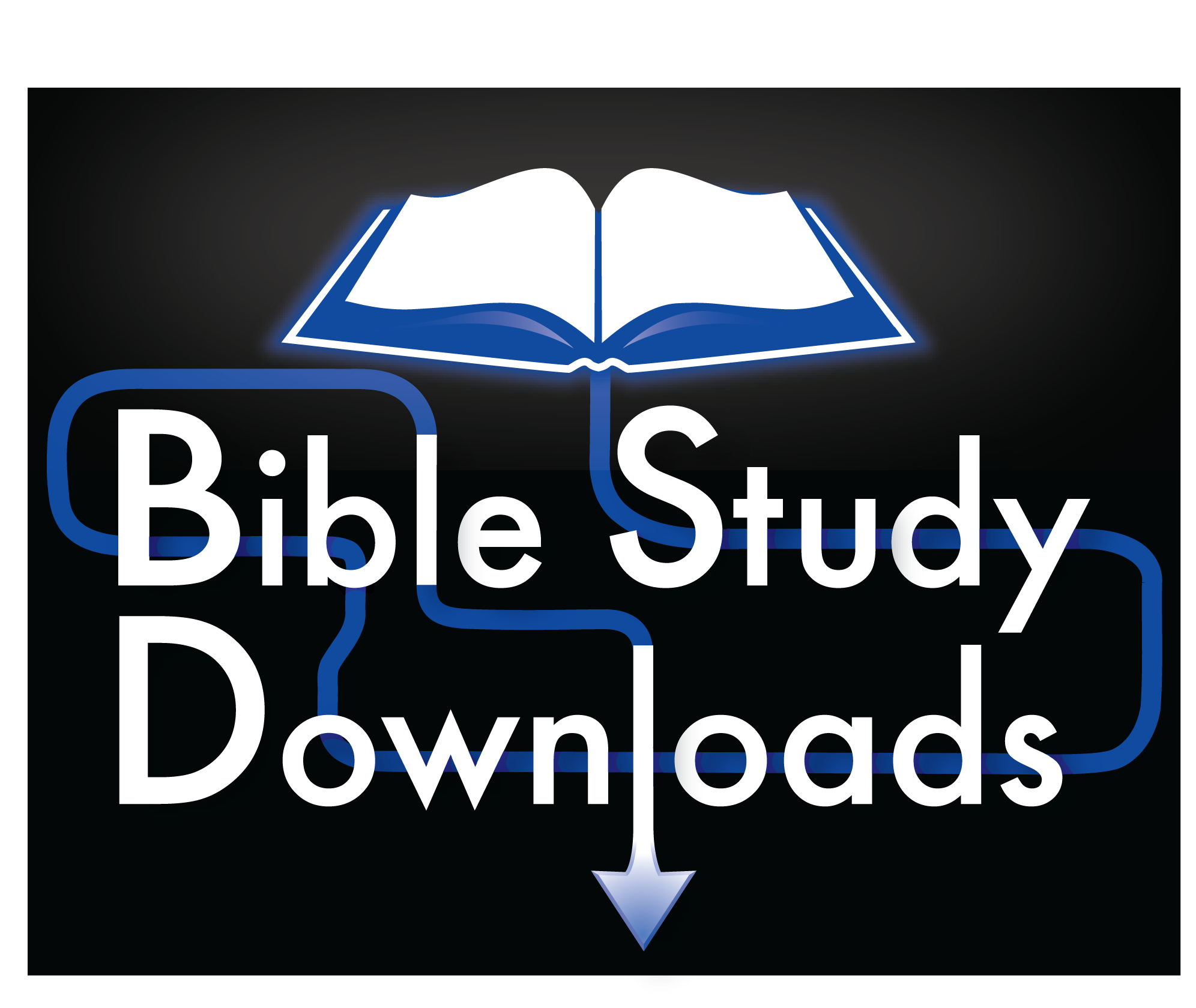 NT Sermons link at biblestudydownloads.com